Name:__________________________
Period: _______
Lesson 4: 22.4 Mutually Exclusive Events
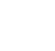 ACTIVATE PRIOR KNOWLEDGE
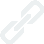 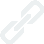 Two events are _________________ if they cannot both occur in the same trial of an experiment.
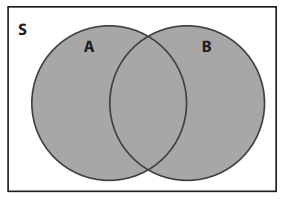 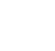 Concept Development
Heads
Tails
A and B are _______________
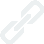 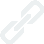 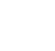 Determine if mutually exclusive or overlapping.
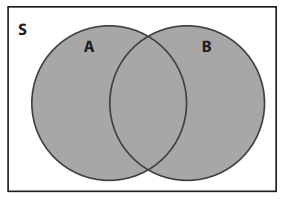 2, 4, 
6
1, 3, 
5
Skill Development
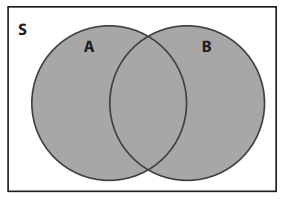 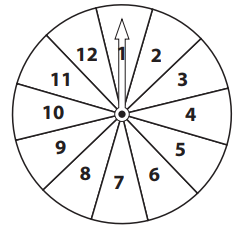 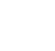 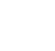 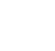 Determine if mutually exclusive or overlapping
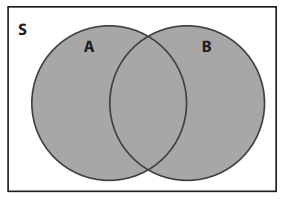 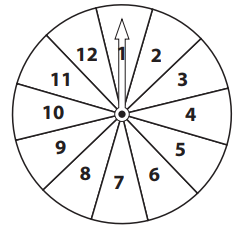 Skill Development
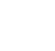 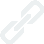 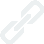 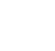 Skill Development
Today, I learned how to _________________________________________________________________________________.
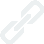 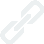 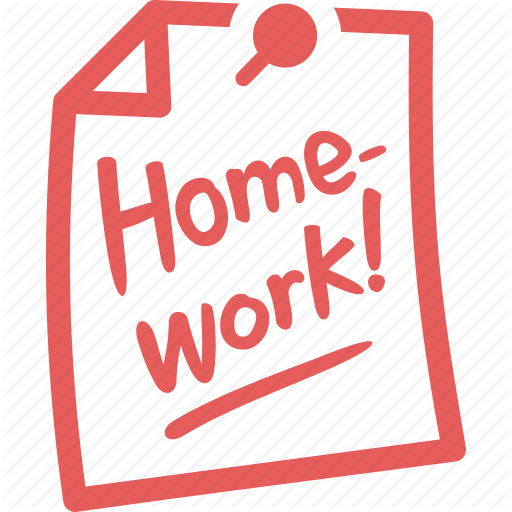